Jesus Will Comfort His People
by Pastor Fee Soliven
Isaiah 40:1-2  
Wednesday Evening
November 11, 2020
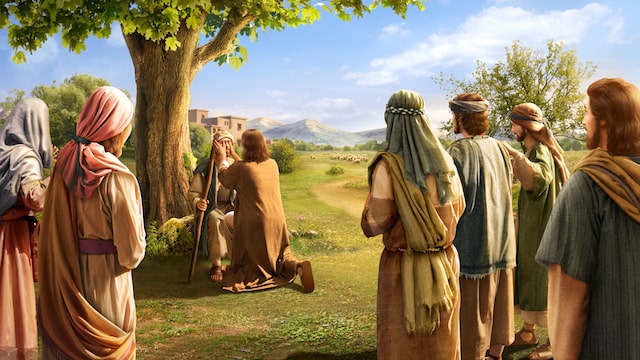 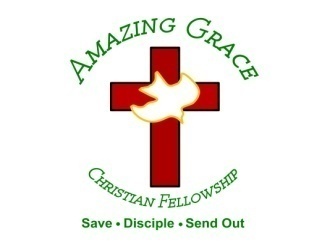 Isaiah 40:1-2
1 "Comfort, yes, comfort My people!" Says your God. 2 "Speak comfort to Jerusalem, and cry out to her, That her warfare is ended, That her iniquity is pardoned; For she has received from the LORD's hand Double for all her sins."
Many people today are crying out for comfort but don’t know where to find it or how to receive it
In Isaiah 40, the Lord comforts His people by reminding them of His promises, attributes, and love
1. Although situations constantly change, the Word of God stands forever.
 
 
.
Isaiah 40:8
"The grass withers, the flower fades, But the word of our God stands forever."
2. Like a shepherd, the Lord tends, gathers, carries, and gently leads His people.
Isaiah 40:11
He will feed His flock like a shepherd; He will gather the lambs with His arm, And carry them in His bosom, And gently lead those who are with young.
3. The greatness of God’s power and knowledge are displayed in His creation.
Isaiah 40:12-13
12 Who has measured the waters in the hollow of His hand, Measured heaven with a span And calculated the dust of the earth in a measure? Weighed the mountains in scales And the hills in a balance? 13 Who has directed the Spirit of the LORD, Or as His counselor has taught Him?
4. Jesus is sovereign over all the events on earth
Isaiah 40:21-23
21 Have you not known? Have you not heard? Has it not been told you from the beginning? Have you not understood from the foundations of the earth? 22 It is He who sits above the circle of the earth, And its inhabitants are like grasshoppers, Who stretches out the heavens like a curtain, And spreads them out like a tent to dwell in. 23 He brings the princes to nothing; He makes the judges of the earth useless.
5. He gives strength to those who are weary
Isaiah 40:29-31
29 He gives power to the weak, And to those who have no might He increases strength. 30 Even the youths shall faint and be weary, And the young men shall utterly fall, 31 But those who wait on the LORD Shall renew their strength; They shall mount up with wings like eagles, They shall run and not be weary, They shall walk and not faint.
2 Corinthians 1:3-7
3 Blessed be the God and Father of our Lord Jesus Christ, the Father of mercies and God of all comfort, 4 who comforts us in all our tribulation, that we may be able to comfort those who are in any trouble, with the comfort with which we ourselves are comforted by God. 5 For as the sufferings of Christ abound in us, so our consolation also abounds through Christ.
6 Now if we are afflicted, it is for your consolation and salvation, which is effective for enduring the same sufferings which we also suffer. Or if we are comforted, it is for your consolation and salvation. 7 And our hope for you is steadfast, because we know that as you are partakers of the sufferings, so also you will partake of the consolation.
What is Comfort?
John 14:16
"And I will pray the Father, and he shall give you another Comforter, that he may abide with you forever"
John 14:26
"But the Comforter, which is the Holy Ghost, whom the Father will send in my name, he shall teach you all things, and bring all things to your remembrance, whatsoever I have said unto you."
The Holy Spirit Seals Believers
Ephesians 1:11-14
11 In Him also we have obtained an inheritance, being predestined according to the purpose of Him who works all things according to the counsel of His will, 12 that we who first trusted in Christ should be to the praise of His glory.
13 In Him you also trusted, after you heard the word of truth, the gospel of your salvation; in whom also, having believed, you were sealed with the Holy Spirit of promise, 14 who is the guarantee of our inheritance until the redemption of the purchased possession, to the praise of His glory.
What is the Source of our Comfort?
1 Corinthians 10:12-13
12 Therefore let him who thinks he stands take heed lest he fall. 13 No temptation has overtaken you except such as is common to man; but God is faithful, who will not allow you to be tempted beyond what you are able, but with the temptation will also make the way of escape, that you may be able to bear it.
Romans 8:28
"And we know that all things work together for good to those who love God, to those who are the called according to His purpose."
How Does God Comfort Us?
Psalm 119:49-50
49 Remember the word to Your servant, Upon which You have caused me to hope. 50 This is my comfort in my affliction, For Your word has given me life.
How can we find comforting Scripture verses?
1. Read the Bible Daily
Psalm 119:105
"Thy word is a lamp unto my feet, and a light unto my path."
Isaiah 41:9-10
9 You whom I have taken from the ends of the earth, And called from its farthest regions, And said to you, 'You are My servant, I have chosen you and have not cast you away: 10 Fear not, for I am with you; Be not dismayed, for I am your God. I will strengthen you, Yes, I will help you, I will uphold you with My righteous right hand.'
2. Ask God for Help!
Psalm 46:1-4
1 God is our refuge and strength, A very present help in trouble. 2 Therefore we will not fear, Even though the earth be removed, And though the mountains be carried into the midst of the sea; 3 Though its waters roar and be troubled, Though the mountains shake with its swelling. 4 There is a river whose streams shall make glad the city of God, The holy place of the tabernacle of the Most High
3. Choose to memorize God's Word and Hide it in your Heart!
Psalm 119:9-16
9 How can a young man cleanse his way? By taking heed according to Your word. 10 With my whole heart I have sought You; Oh, let me not wander from Your commandments! 11 Your word I have hidden in my heart, That I might not sin against You!
12 Blessed are You, O LORD! Teach me Your statutes! 13 With my lips I have declared All the judgments of Your mouth. 14 I have rejoiced in the way of Your testimonies, As much as in all riches. 15 I will meditate on Your precepts, And contemplate Your ways. 16 I will delight myself in Your statutes; I will not forget Your word.
1 Thessalonians 4:13-18
13 But I do not want you to be ignorant, brethren, concerning those who have fallen asleep, lest you sorrow as others who have no hope. 14 For if we believe that Jesus died and rose again, even so God will bring with Him those who sleep in Jesus.
15 For this we say to you by the word of the Lord, that we who are alive and remain until the coming of the Lord will by no means precede those who are asleep. 16 For the Lord Himself will descend from heaven with a shout, with the voice of an archangel, and with the trumpet of God. And the dead in Christ will rise first.
17 Then we who are alive and remain shall be caught up together with them in the clouds to meet the Lord in the air. And thus we shall always be with the Lord. 18 Therefore comfort one another with these words.
John 14:2-3
2 In My Father's house are many mansions; if it were not so, I would have told you. I go to prepare a place for you. 3 And if I go and prepare a place for you, I will come again and receive you to Myself; that where I am, there you may be also.
1 Corinthians 15:50-54
50 Now this I say, brethren, that flesh and blood cannot inherit the kingdom of God; nor does corruption inherit incorruption. 51 Behold, I tell you a mystery: We shall not all sleep, but we shall all be changed-- 52 in a moment, in the twinkling of an eye, at the last trumpet. For the trumpet will sound, and the dead will be raised incorruptible, and we shall be changed.
53 For this corruptible must put on incorruption, and this mortal must put on immortality. 54 So when this corruptible has put on incorruption, and this mortal has put on immortality, then shall be brought to pass the saying that is written: "Death is swallowed up in victory."
20 Again, when a righteous man turns from his righteousness and commits iniquity, and I lay a stumbling block before him, he shall die; because you did not give him warning, he shall die in his sin, and his righteousness which he has done shall not be remembered; but his blood I will require at your hand.
Acts 2:38-39
38 Then Peter said to them, "Repent, and let every one of you be baptized in the name of Jesus Christ for the remission of sins; and you shall receive the gift of the Holy Spirit. 39 For the promise is to you and to your children, and to all who are afar off, as many as the Lord our God will call."
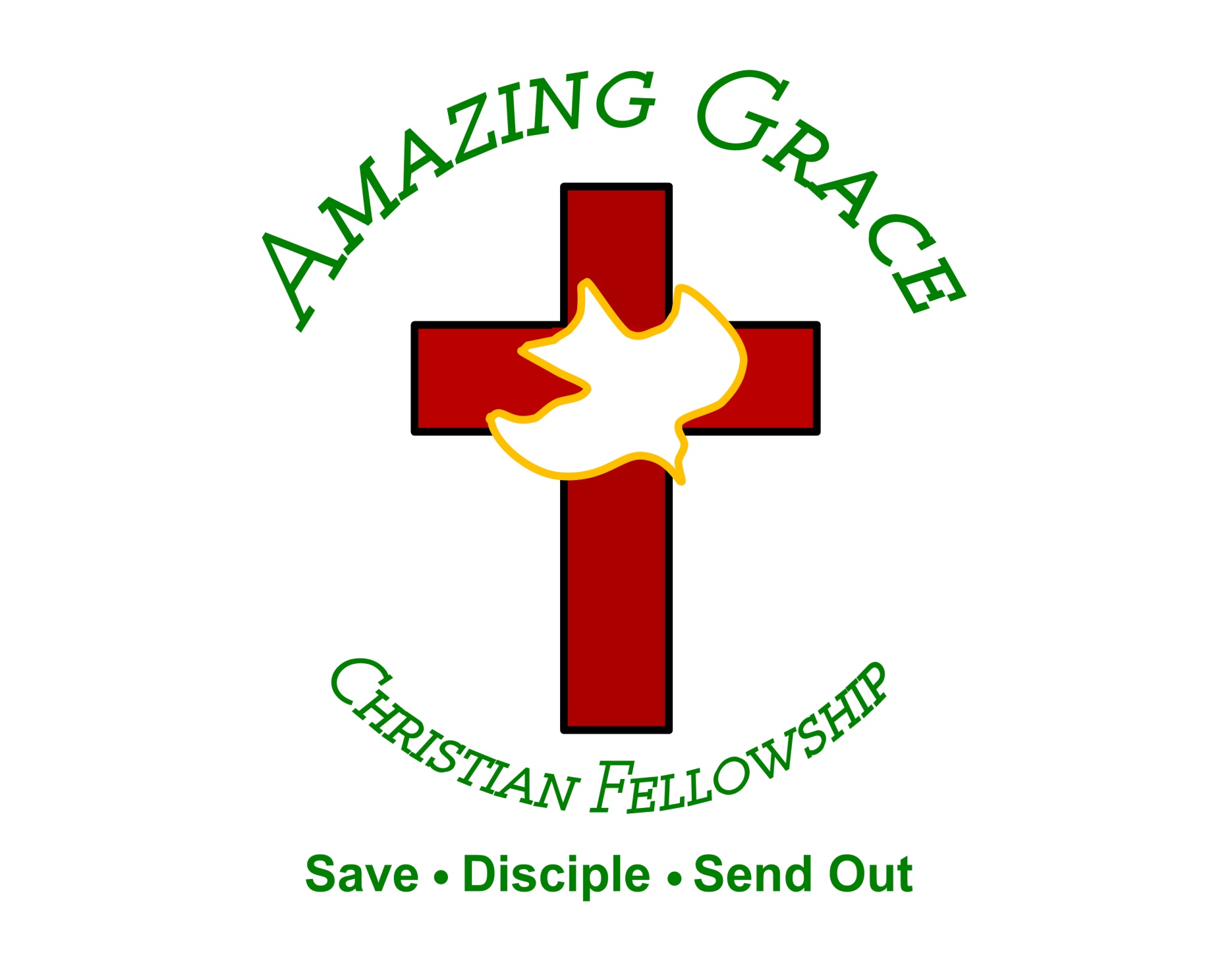